Présentation de projet de deuxième année
Application de valorisation des interventions interne
Sommaire
I. Présentation de l’environnement

II. Contexte

III. Le coté gestion de ce projet

Conclusion
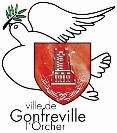 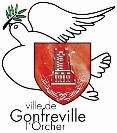 l’environnement de travail : Lieu
Locaux :
Localisation :
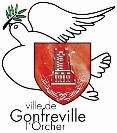 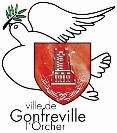 l’environnement de travail : divers
Logiciels :
Equipe et matériels
Windows
Notepad++
Mozilla
Open office
5 personnes dont 4 informaticiens
Proximité avec les autres services
Généralistes avec des spécialitées
Système d'information performants
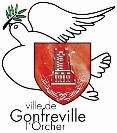 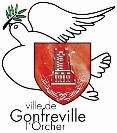 Contexte
Besoin du service des finances : La valorisation des interventions des services est insuffisante.
Enjeux :
Objectifs :
Adapter et renforcer les procédures pour la gestion des demandes d'interventions et leur valorisation.
Mettre en place une application commune aux  services
Optimiser les approvisionnements
Mettre à disposition des outils d'aide à la planification et à la décision
Responsabiliser les agents
Mesurer et maîtriser les coûts en vue de faire face aux contraintes actuelles et futures.
Mieux répondre aux attentes des « clients » des services techniques
Améliorer le quotidien des agents
Initiateurs et acteurs du projet
Service financier
Pôle de développement urbain
Les magasiniers
Le service informatique ? Un simple rôle de liaison et de conception
Gestion du projet : Etude des risques
Identifier les risques et déterminer les contre-mesures adaptés pour la réussite d'un projet
Risques de criticité 9 :
Autres risques :
Absence de sécurité, d’intégrité et de disponibilité des données
Difficultés d'échange et de comparaisons des données entre services
Mauvaise maîtrise de l'approvisionnement
Évaporation du stock possible suite à la présence de personnes extérieures au service du magasin
L'absence d'accompagnement au changement
Multiples stocks indépendants du magasin dans la collectivité : Criticité 6
La pérennité du projet : Criticité 6
Perturber les interventions ou chantiers à cause de retards d'approvisionnement : Criticité 4